انعكاسات التاريخية على الرسالة القرآنية
اعداد الطالبات:
فاطمة موسى العنزي
مريم الهزري
منى القرني
انعكاسات التاريخيه على الرسالة القرانيه
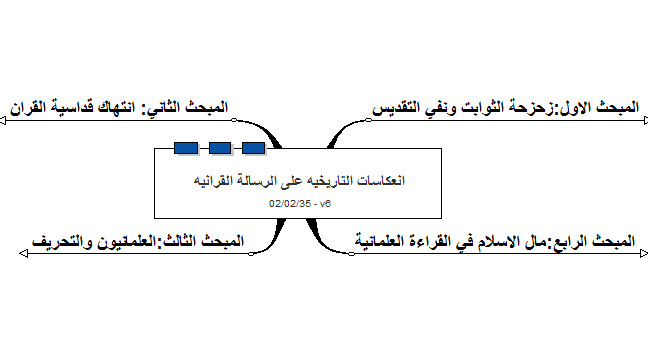 المبحث الاول:زحزحة الثوابت ونفي التقديس
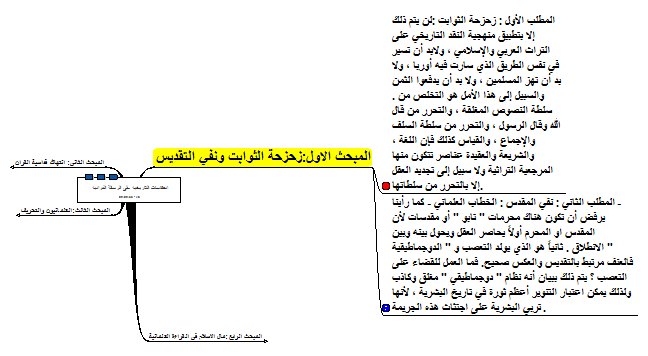 المبحث الثاني: انتهاك قداسية القران
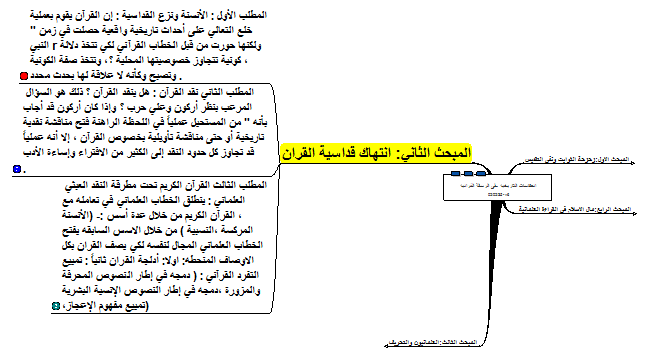 المبحث الثالث:العلمانيون والتحريف
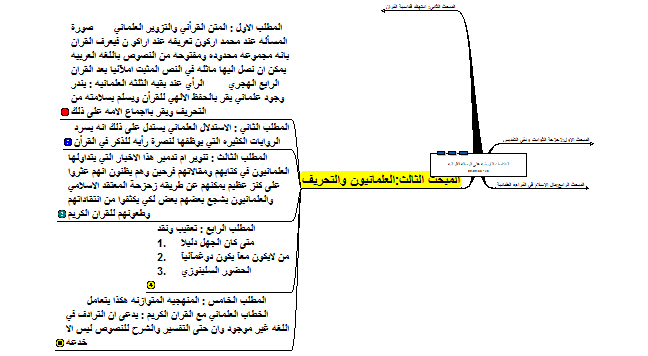 المبحث الرابع:مال الاسلام في القراءة العلمانية
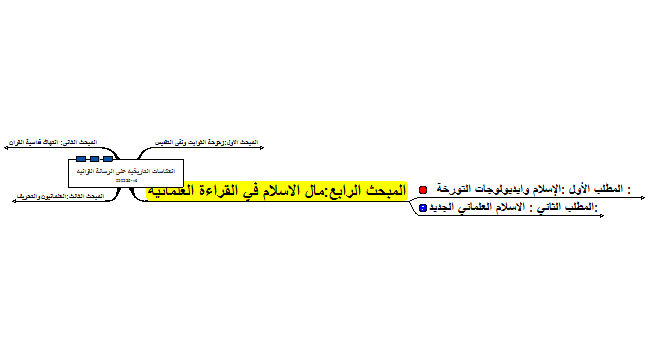 المطلب الأول :الإسلام وايديولوجات التورخة :
اولا: التورخة من منظور حداثوي : هكذا يقرر الخطاب  العلماني أن الإسلام " بالرغم من ادعاء الإسلاميين والمراقبين  الذين ينسخون خطاباتهم دون أن يفككوا بناءها لا يفلت من  قواعد التحليل التاريخي والسوسيولوجي ، والأنتربولوجي  والفلسفي بكل تأكيد . إن الإسلام الشائع اليوم بنظر أركون هو  الإسلام السني الأرثوذكسي ونفس الشيء يقال عن الإسلام  الشيعي ، فلا يوجد إذن إسلام حقيقي " لقد خرب تاريخ الإسلام  الأولى وأفسد إلى الأبد " .
ثانيا:التورخة من منظور ماركسي : أما بنظر الاتجاه الماركسي  العربي فقد كان الإسلام " ثورة تعمل على تغيير المجتمع  وتطويره اقتصادياً وطبقياً وسياسياً ودينياً طبقاً لأنظمة وعلاقات  ومبادئ وعقائد جاءت بها حلاً للتناقضات الحادة التي كانت  تعتمل في كيان المجتمع العربي بخاصة والإنسانية بعامة " .  وبما أن التوحيد نتيجة للتطور الاجتماعي والسياسي  والاقتصادي فإن التوحيد اليهودي الذي ظهر في جزيرة العرب  غير ممكن لأنهم متخلفون ، إما توحيد اخناتون فقد كان بسبب  وجود بنية تحتية متقدمة . وكان ذلك الدور هو توحيد عرب  الجزيرة في وحدة سياسية مركزية كبرى .
المطلب الأول :الإسلام وايديولوجات التورخة :
ثالثا:التورخة التشطيرية: يحرص الخطاب العلماني على  الحديث عن اسلامات متعدده. فتحدث عن الاسلام الرسمي  المرتكز على سلطة الدولة المركزية والذي مارس العلمانين  دوره في التحريف والتزيف. ومن الاسلامات العلمانية الاخرى  : الاسلام الشعبي والاسلام النظري والاسلام الشخصي الفردي  والاسلام الإتني   والاسلام التقدمي. ومعيار ذلك ان يتخلى  الاسلام عن مفاهيمه وتصوراته ومبادئة ويعتنق الرؤية الغربية  لكي يصبح اسلاما تقدميا.
رابعا: التورخة النسبوية: يقتضي التخلص من المفاهيم السائدة  عن الاسلام بانه دين الحق او الحقيقه المطلقه او الدين القويم  وانه  النسخه الاخيرة من الدين المقبول عند الله عزوجل.  فالاسلام لايكتمل ابدا بل ينبغي اعادة تعريفه وتحديده داخل كل  سياق اجتماعي ثقافي وفي كل مرحلة تاريخية معينة.
خامسا: التورخيه الهدميه الاجتثاثيه كيف يتم الوصول الى هذا  التجديد العلماني بشكل جذري وثوري ؟ النقد الايديولوجي هو  وسيلتنا للتخلص من فكر العصور الوسطى لكي نودع نهائيآ  المطلقات جميعآ ونكف عن الاعتقاد ان النموذج الانساني وراءنا
المطلب الثاني : الاسلام العلماني الجديد:
ان الاسلام الذي يتحدثون عنه ليس هو الاسلام الذي انزله الله  عزوجل على محمد وان الاسلام الجديد العصري المستنير ليس  من الضروري ان يقوم على خمسة اركان وهي  اركان الاسلام  فالشهادتيين في الدين العلماني الجديد ليس لها مدلول ايماني اما  الجزء الثاني من الشهاده فليس من الاسلام والصلاه عندهم  مسأله شخصيه وليست واجبه والصوم كذلك ليس فرضا وانما  هو للتخيير وهو مفروض على العربي فقط  اما الحج فهو من  الطقوس الوثنيه العربيه القديمه .